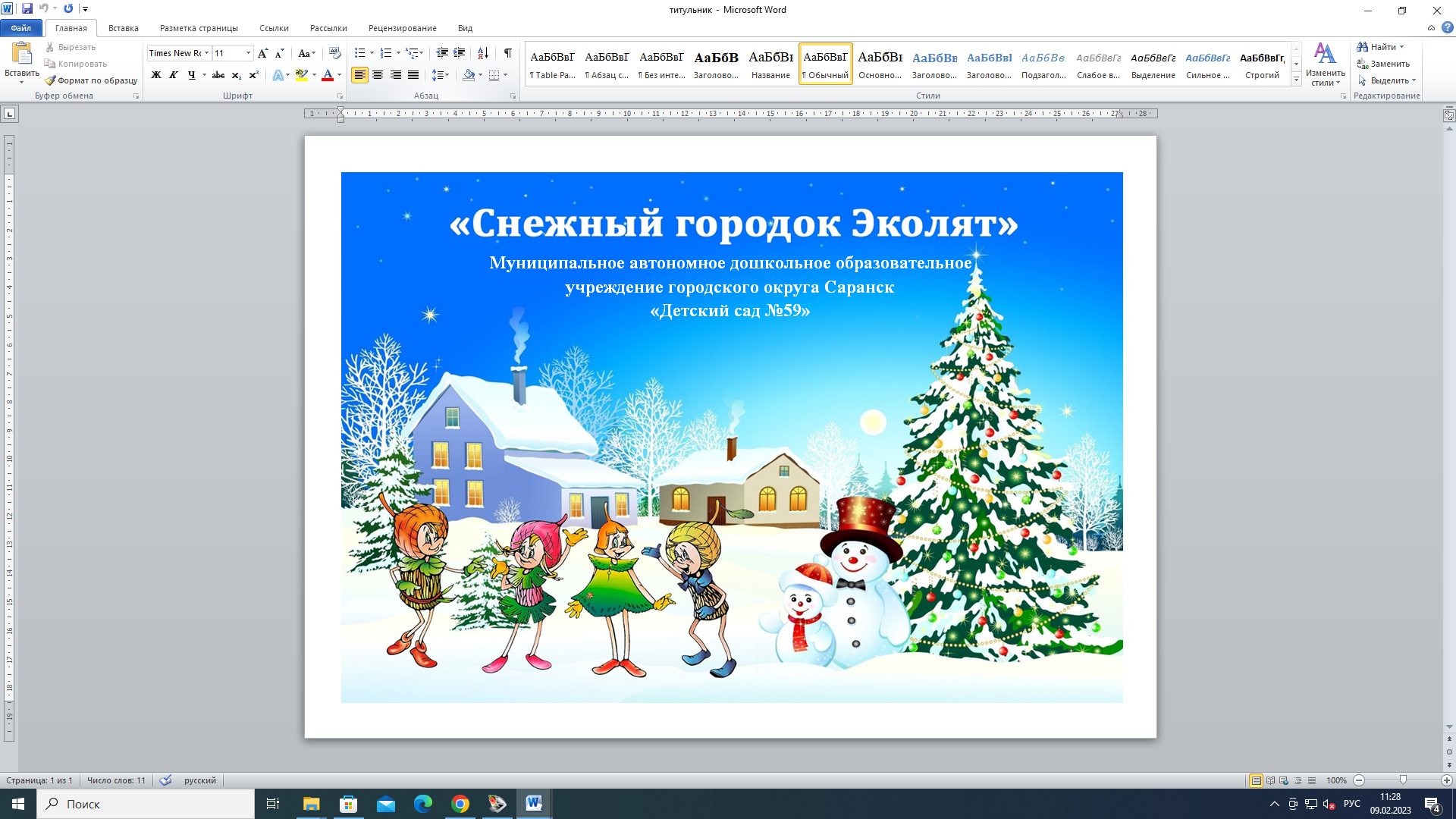 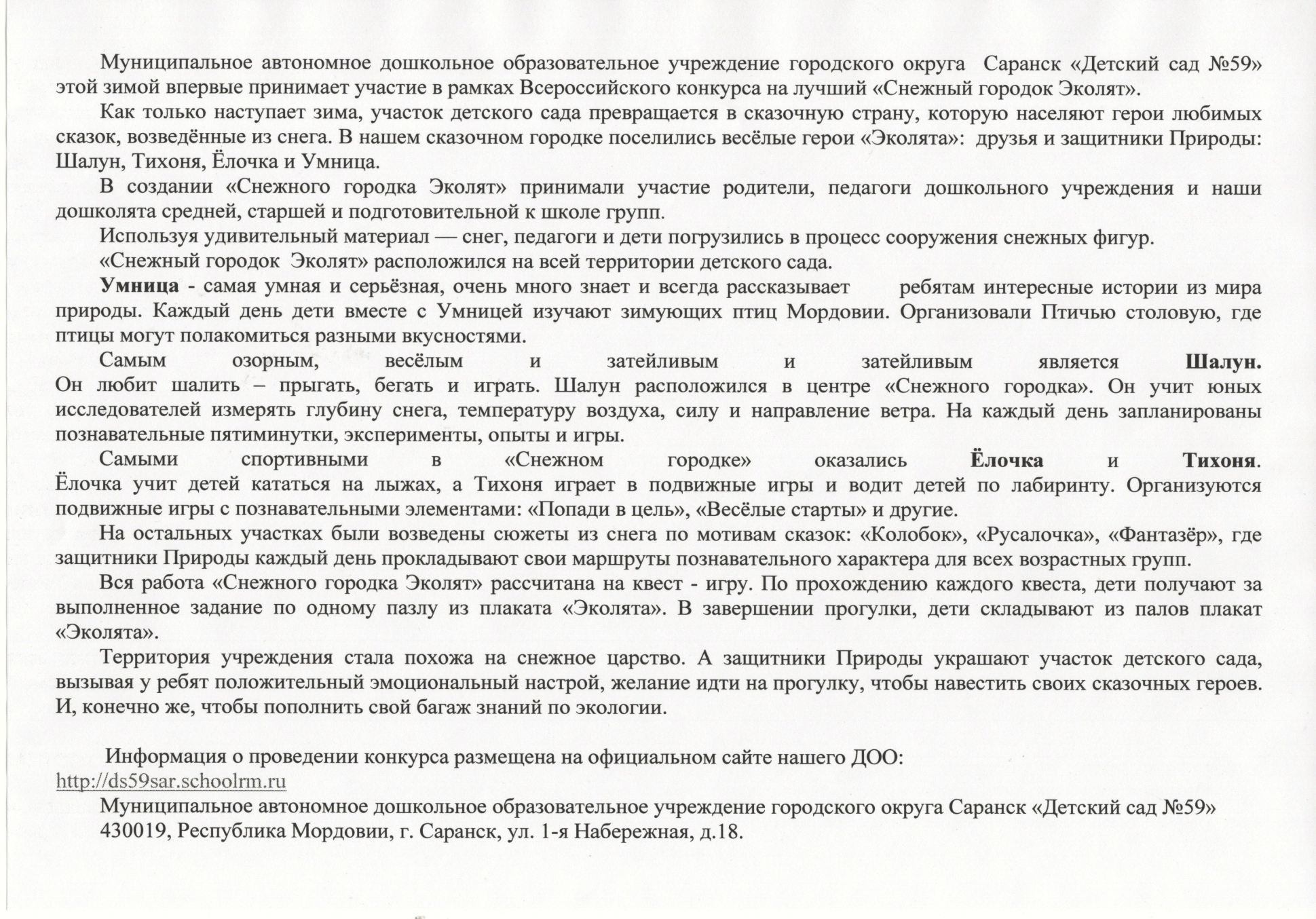 Умница - самая умная и серьёзная, очень много знает и всегда рассказывает      ребятам интересные истории из мира природы.
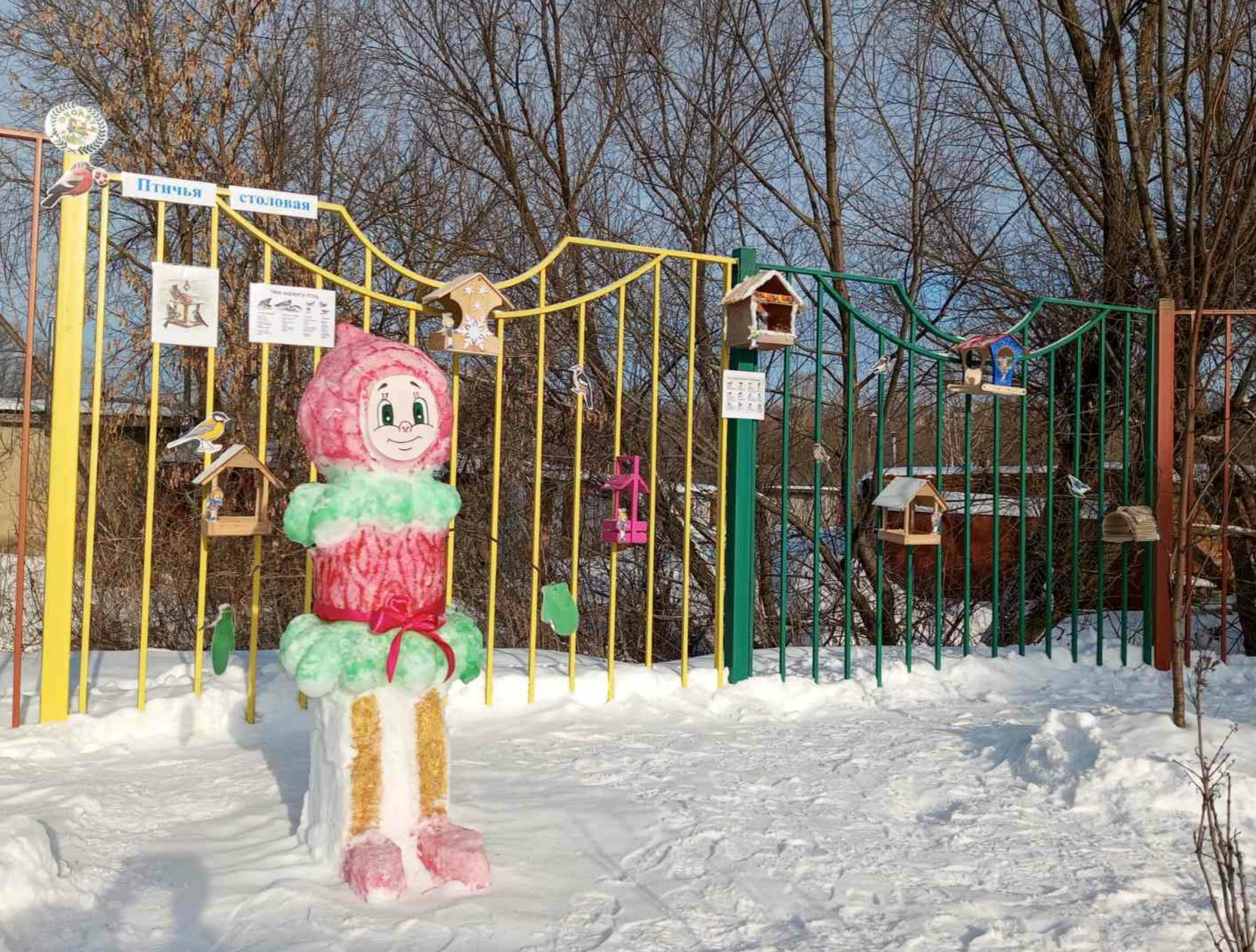 Самым озорным, весёлым и затейливым и затейливым является Шалун.Он любит шалить – прыгать, бегать и играть. Шалун расположился в центре «Снежного городка».
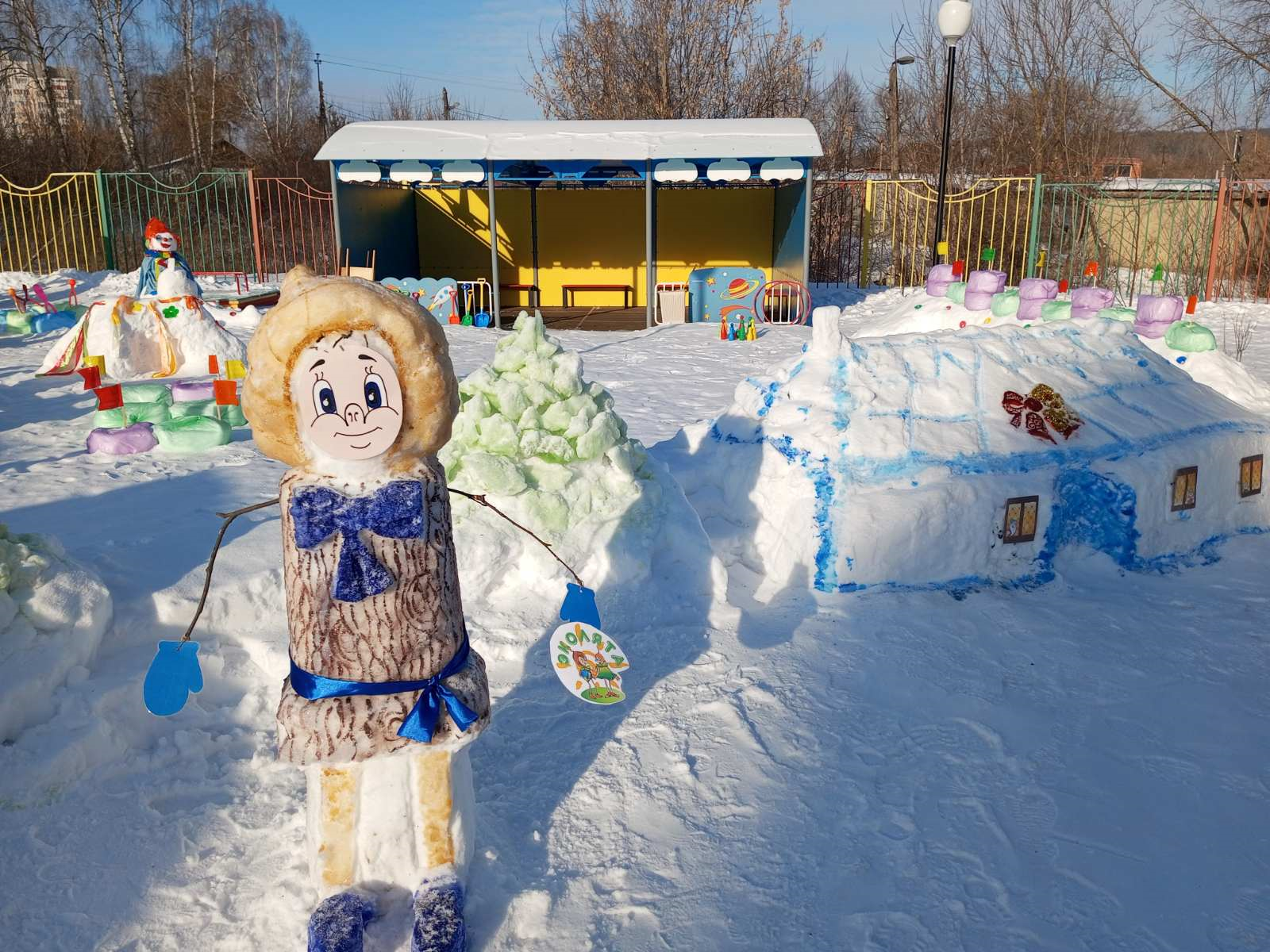 Самыми спортивными в «Снежном городке» оказались Ёлочка и Тихоня.Ёлочка учит детей кататься на лыжах, а Тихоня играет в подвижные игры и водит детей по лабиринту.
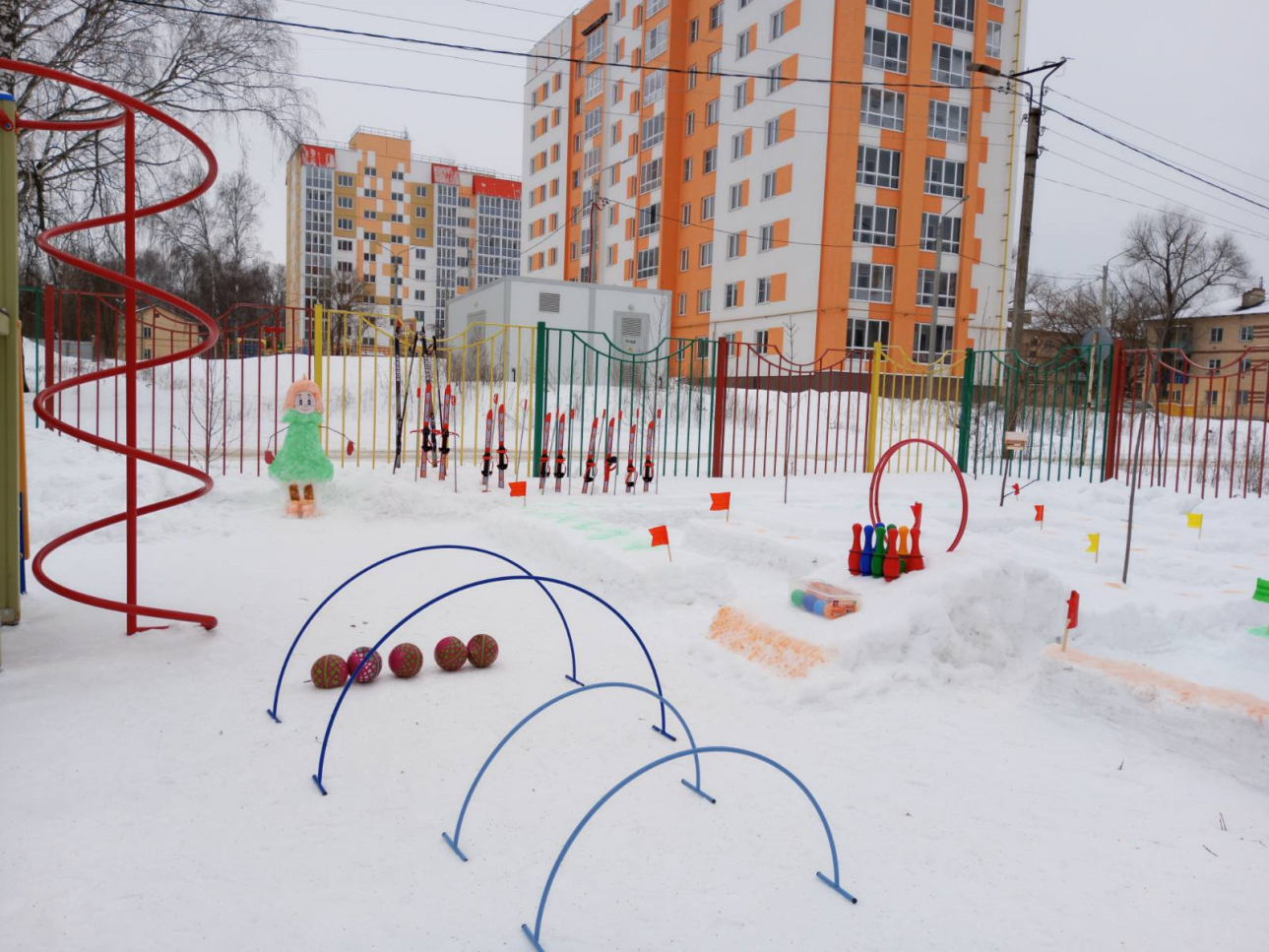 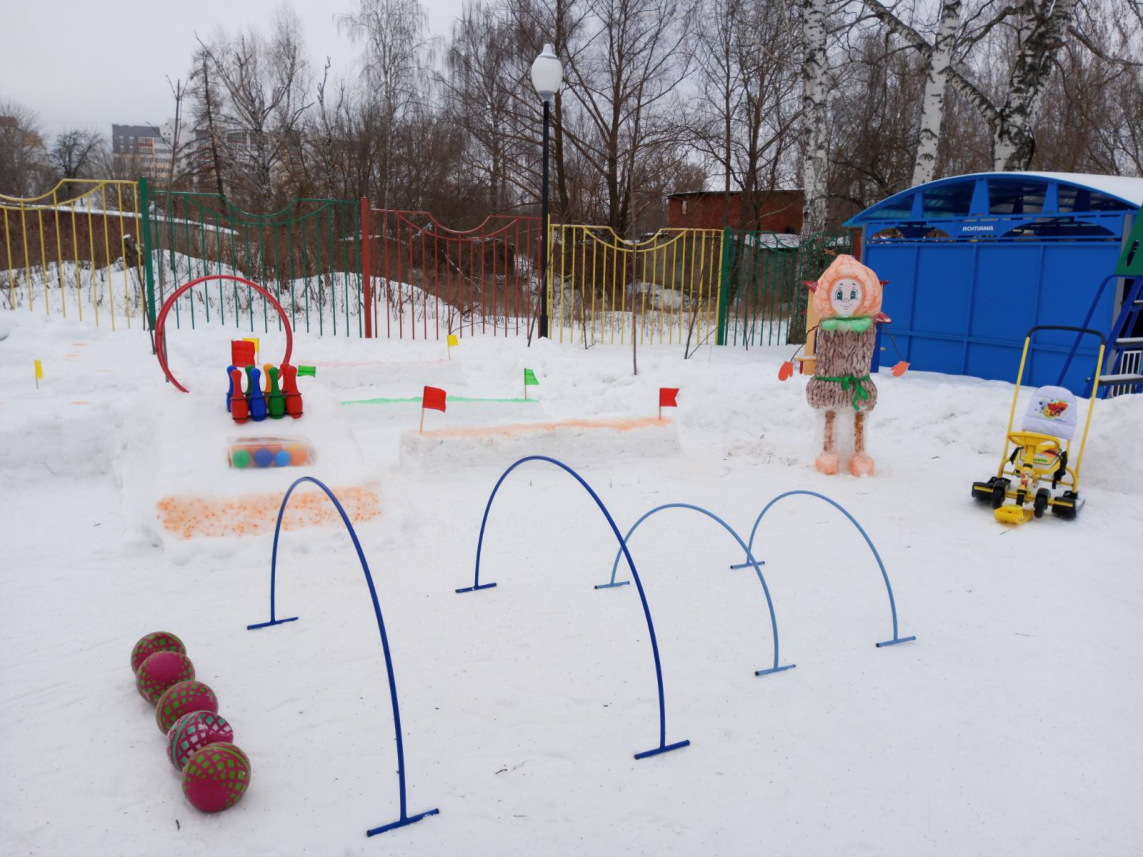 После игр и развлечений все персонажи «Сказочного городка» отдыхают на «Сказочных площадках»
Путешествие  по сказкам
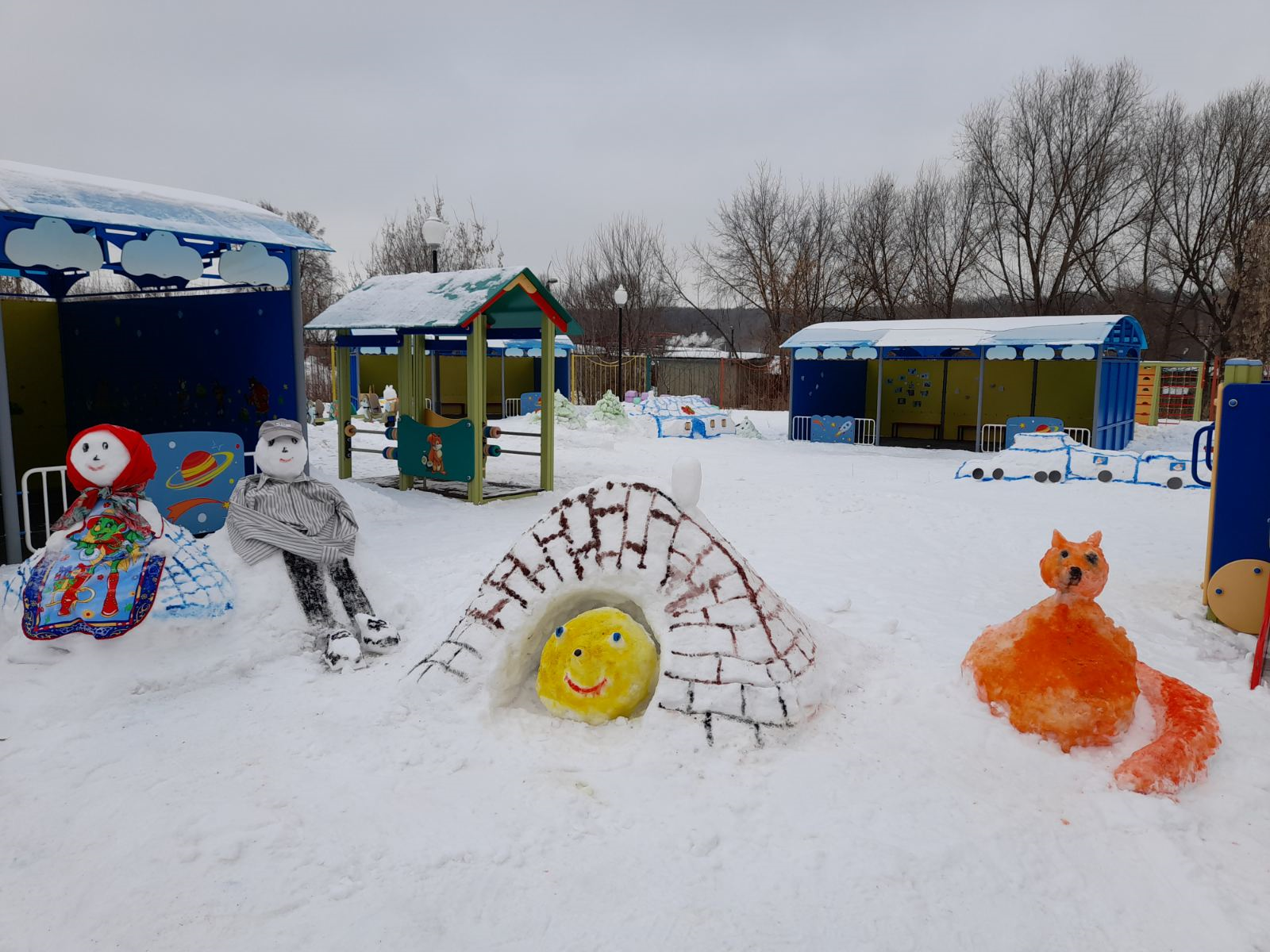 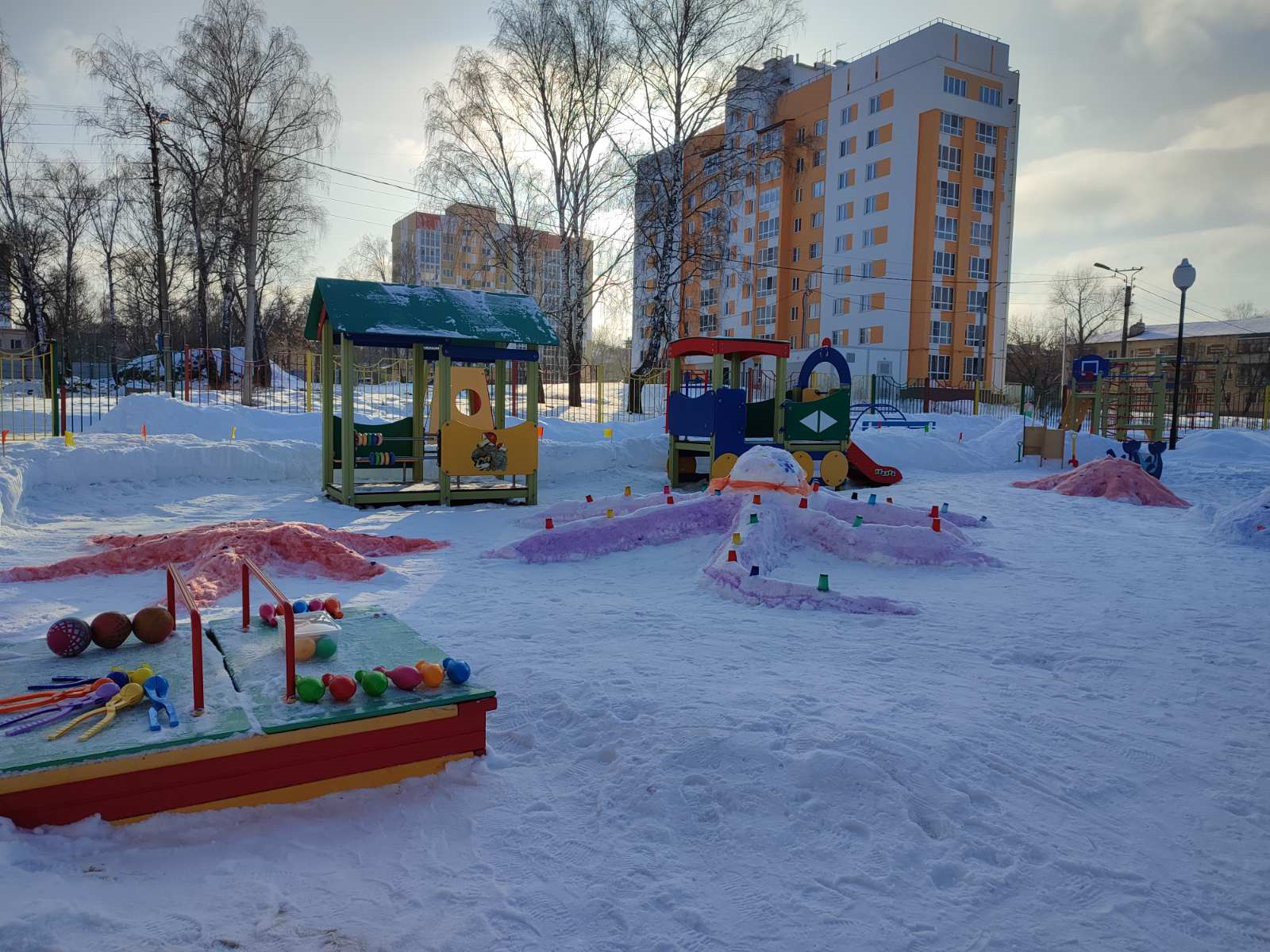